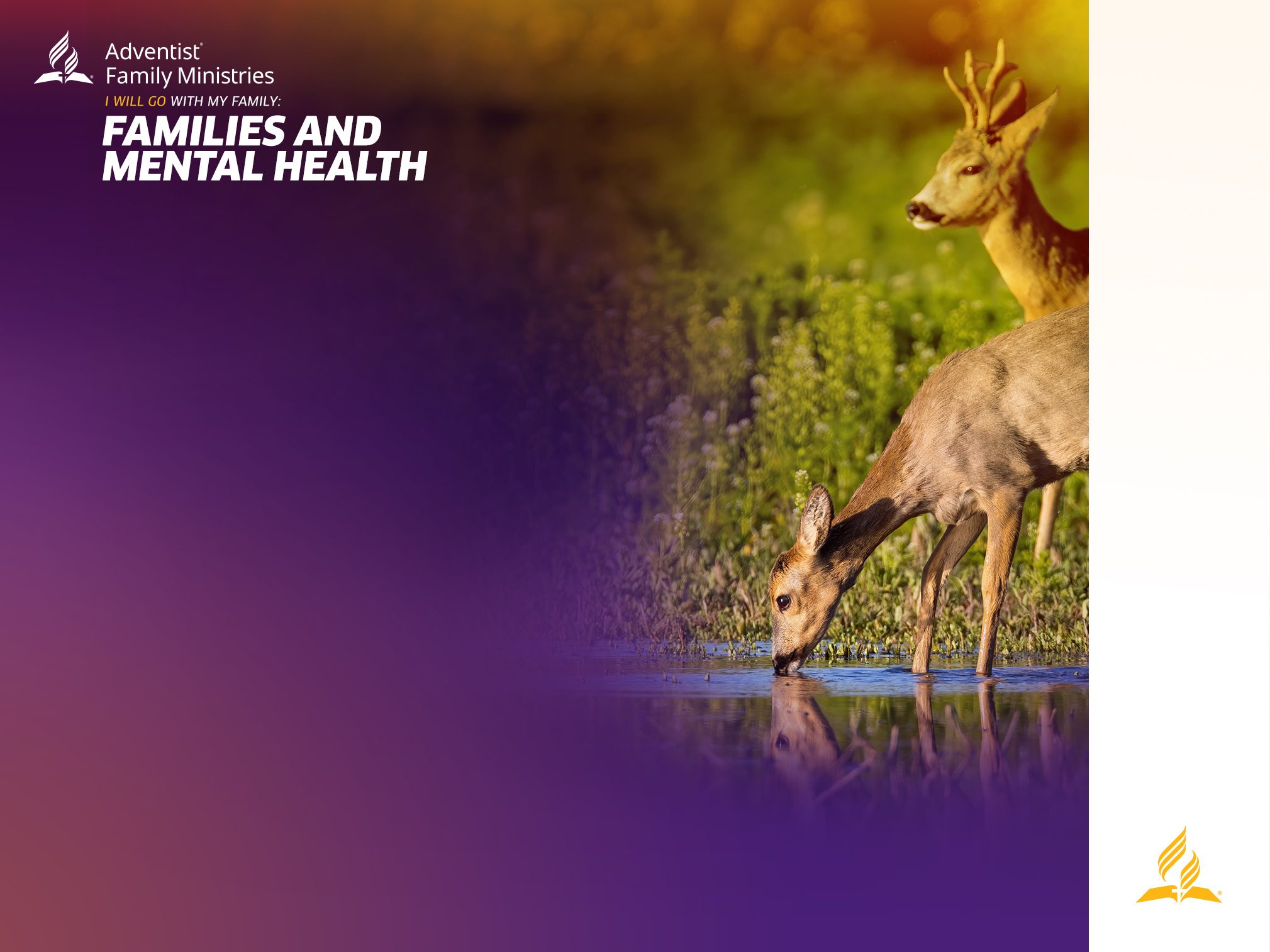 Жизнь с супругом, страдающим психическим расстройством
Докладчик: (имя)
Авторы: Вилли Оливер, доктор философии (CFLE), и Элейн Оливер, доктор философии (LCPC, CFLE), директоры «Департамента семейного служения Генеральной конференции  всемирной церкви адвентистов седьмого дня» в Силвер-Спринг, штат Мэриленд, США.
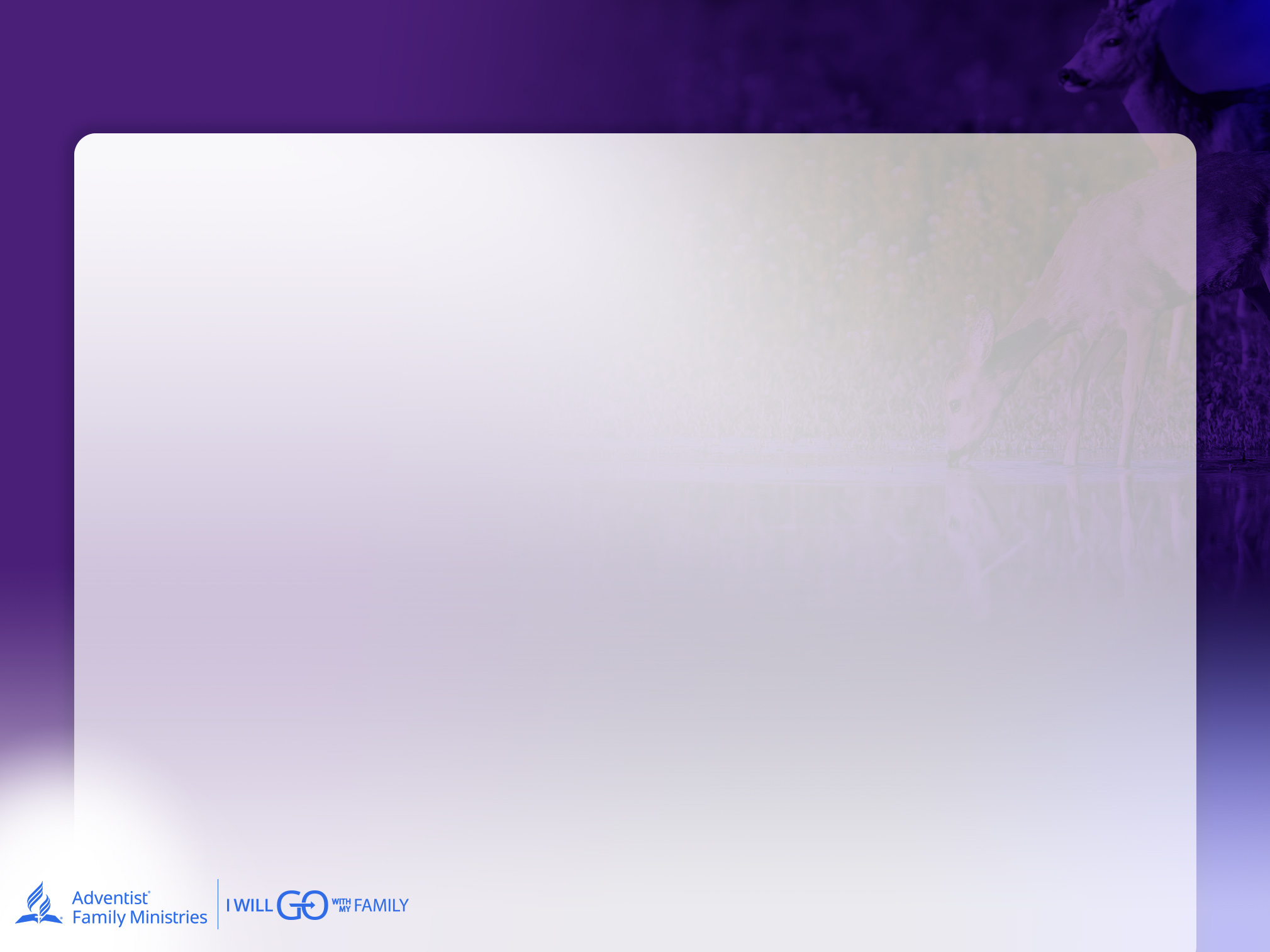 Текст из Священного Писания
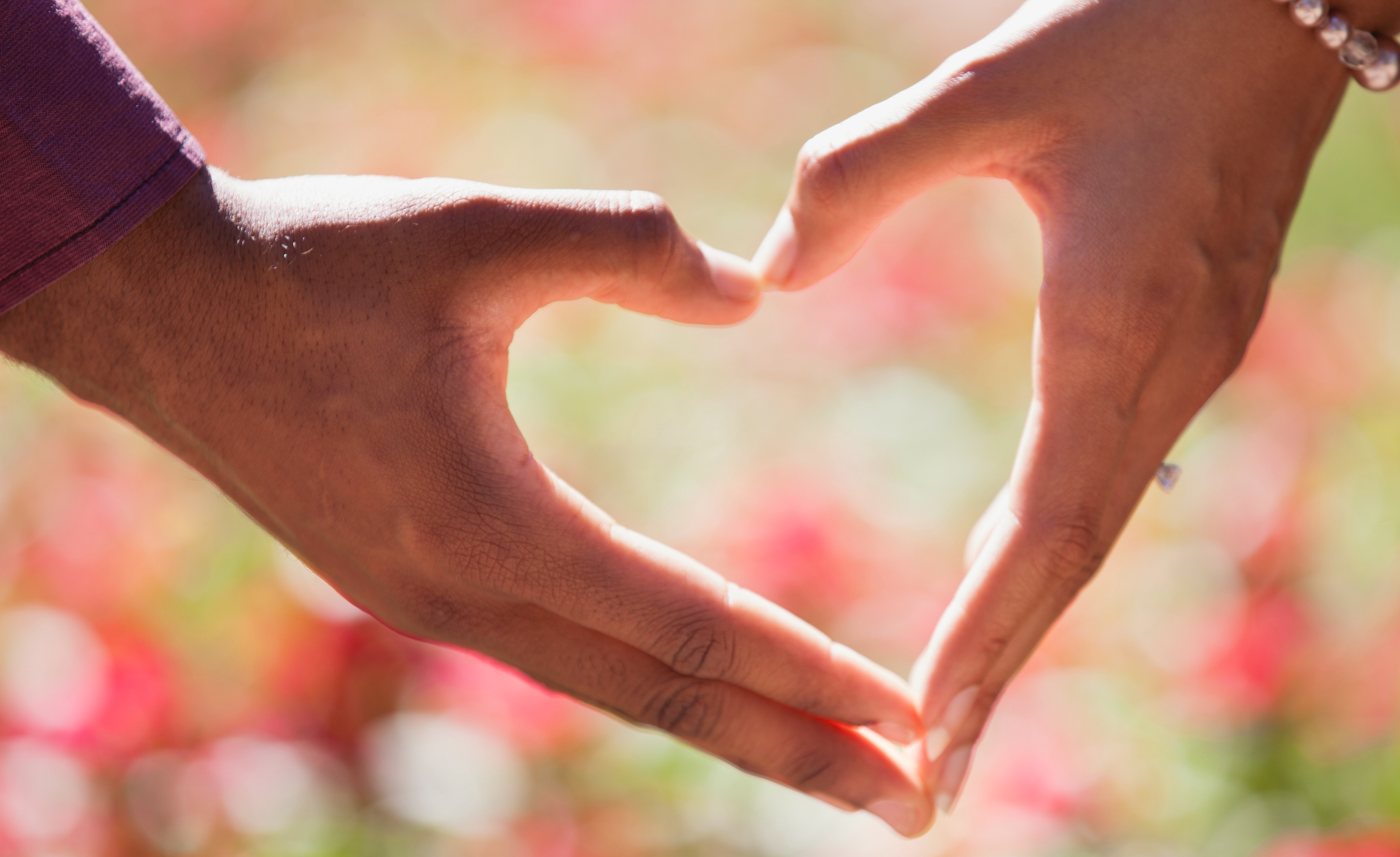 «Чему вы научились, что приняли и слышали и видели во Мне, то исполняйте, — и Бог мира будет с вами».

Послание к Филиппийцам 4:9
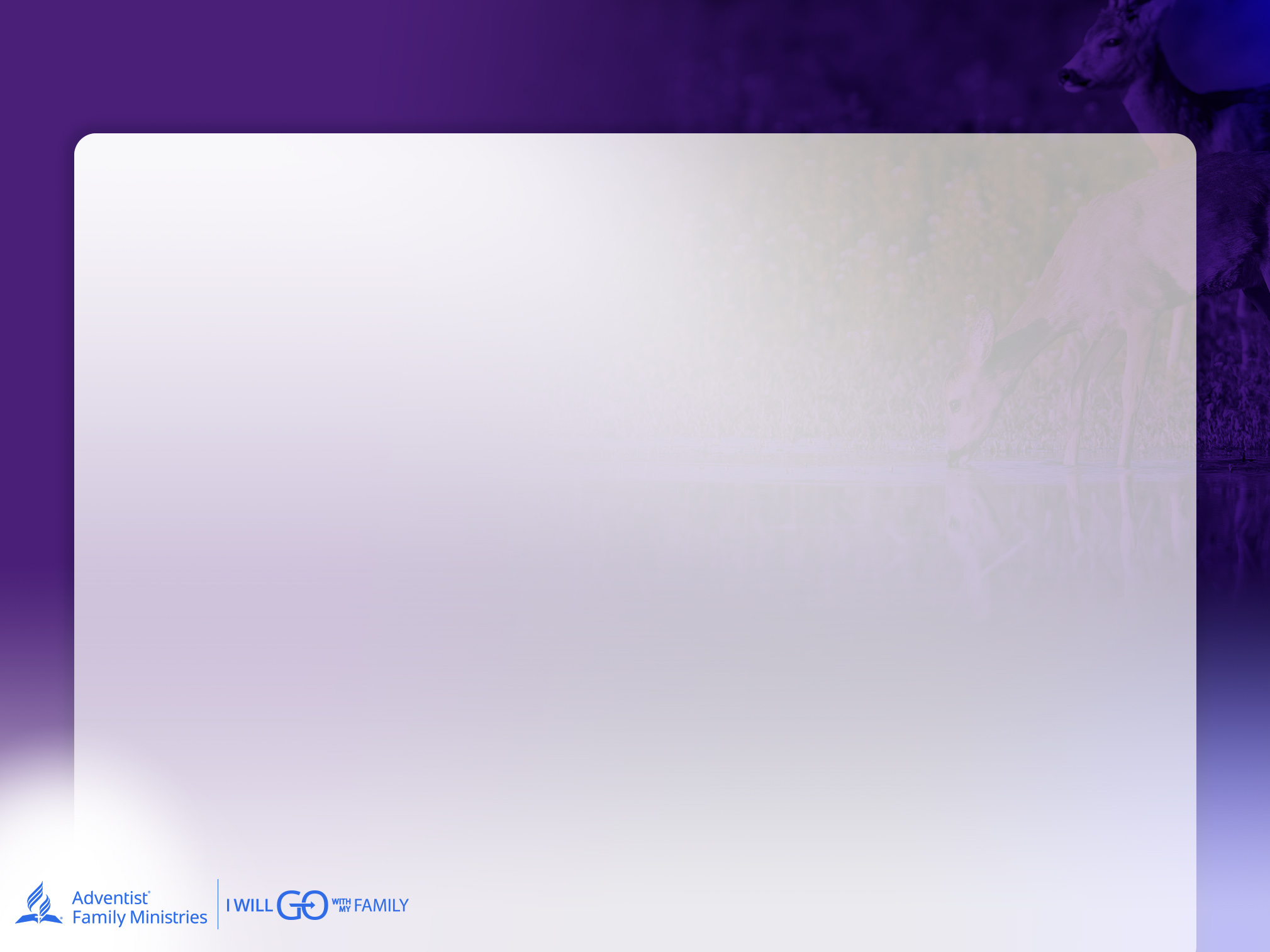 Основные задачи
Жизнь с супругом, страдающим психическим расстройством, - миссия не из простых.  Более того, развитие здоровых отношений в браке требует особых усилий, если ваш спутник отрицает наличие проблем, связанных с его/ее эмоциональным состоянием. 

Общение, супружеская поддержка, а также забота о себе закладывают надежный фундамент для крепких, счастливых взаимоотношений , и особенно важны в браке, где присутствует проблема, связанная с психическим здоровьем супругов.
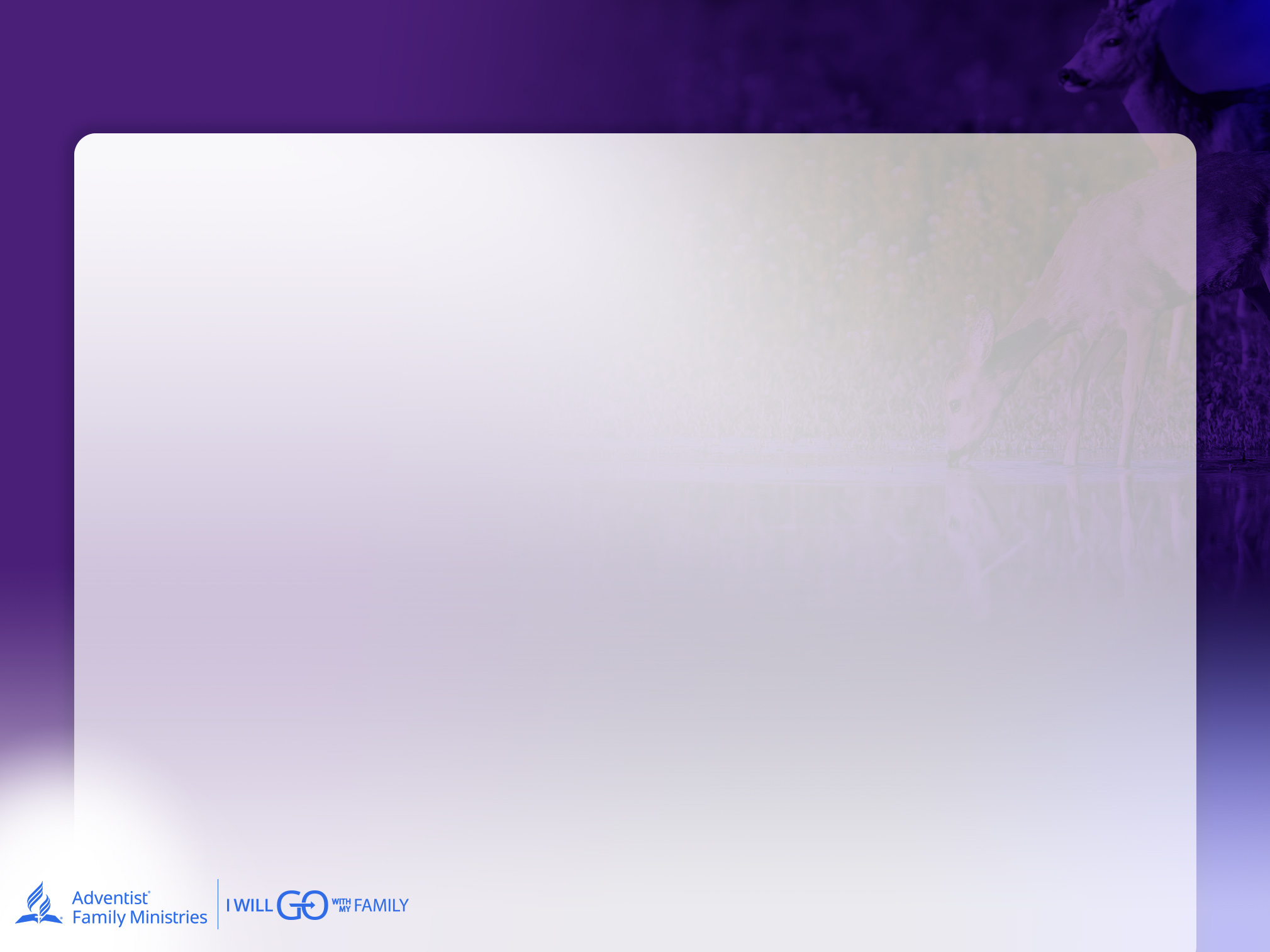 Введение
По результатам многих исследований супружество положительным образом влияет на наше физическое и эмоциональное здоровье. Кроме того:

Улучшается качество жизни в целом
Снижается уровень смертности
Повышается уровень доходов 
Улучшается качество интимной близости
В браке вы обретаете друга, который становится Вашей опорой и поддержкой на протяжении всей жизни
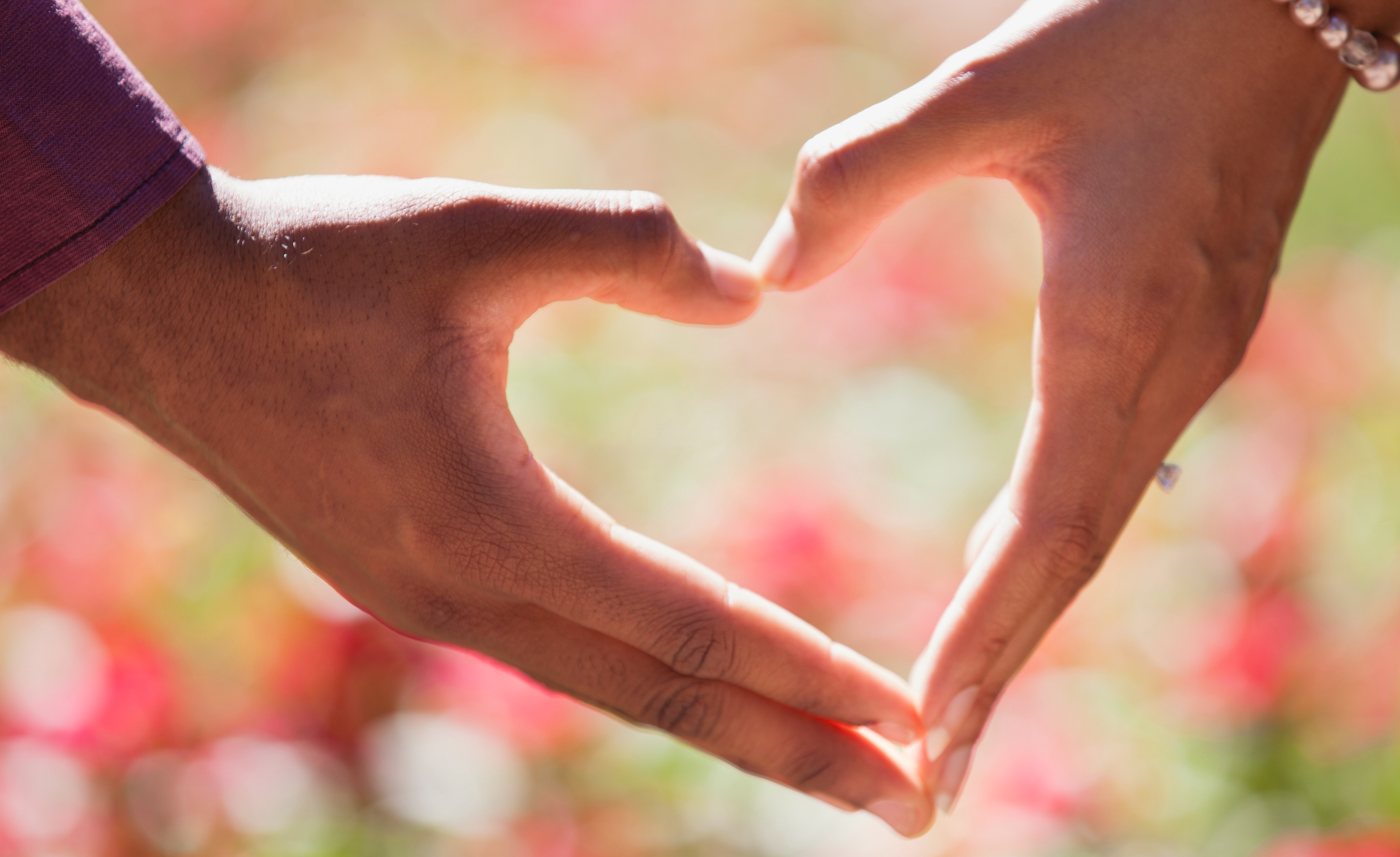 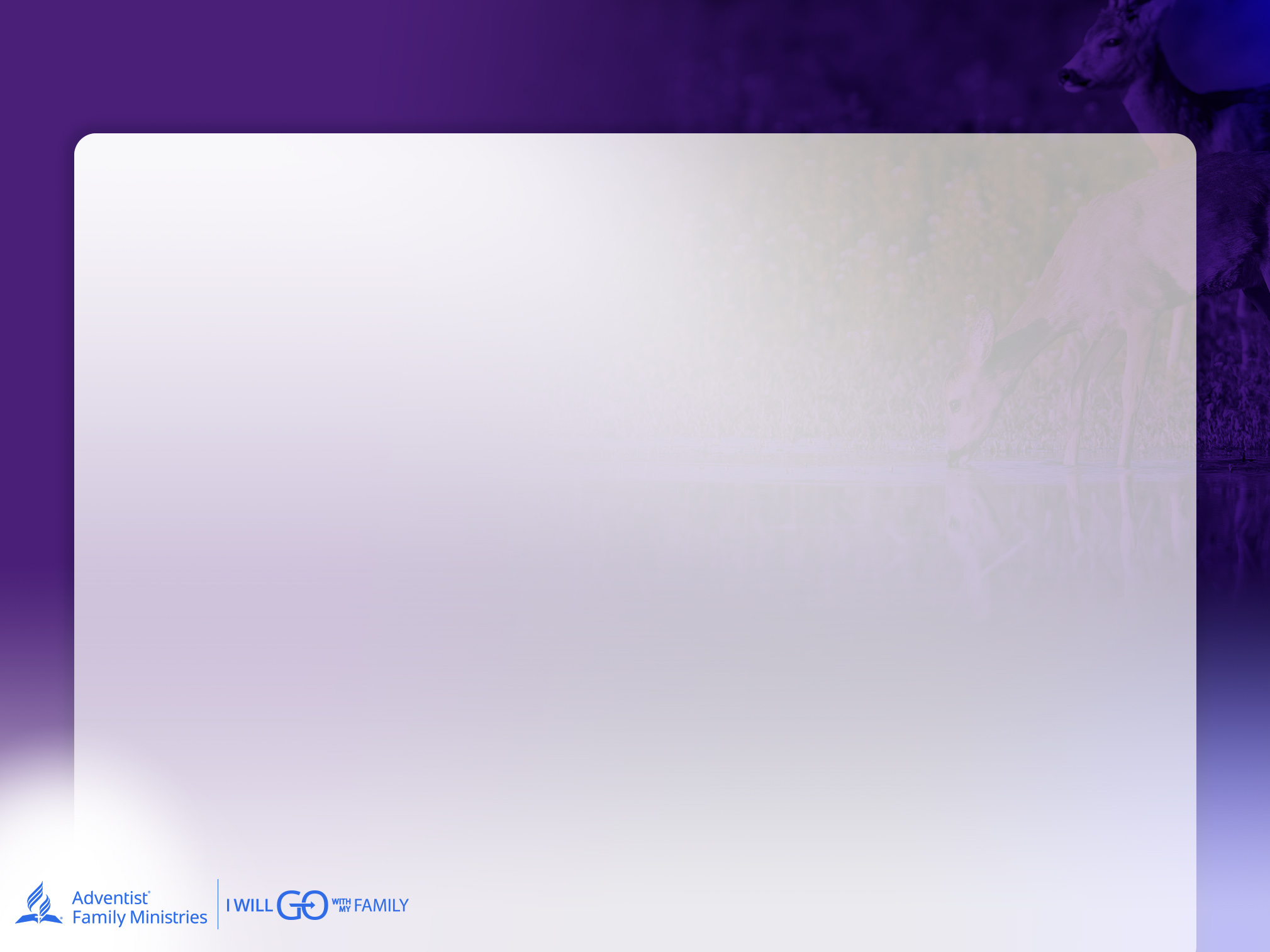 Введение
Характер брачного союза , а также атмосфера супружеских отношений имеют прямое влияние (как положительное, так и негативное) на психоэмоциональное состояние супругов и особым образом воздействует на здоровье человека, который уже ведет борьбу с психическим расстройством.
 Зачастую атмосфера супружеских отношений может стать причиной возникновения эмоционального заболевания, если человек имеет предрасположенность к подобным недугам.
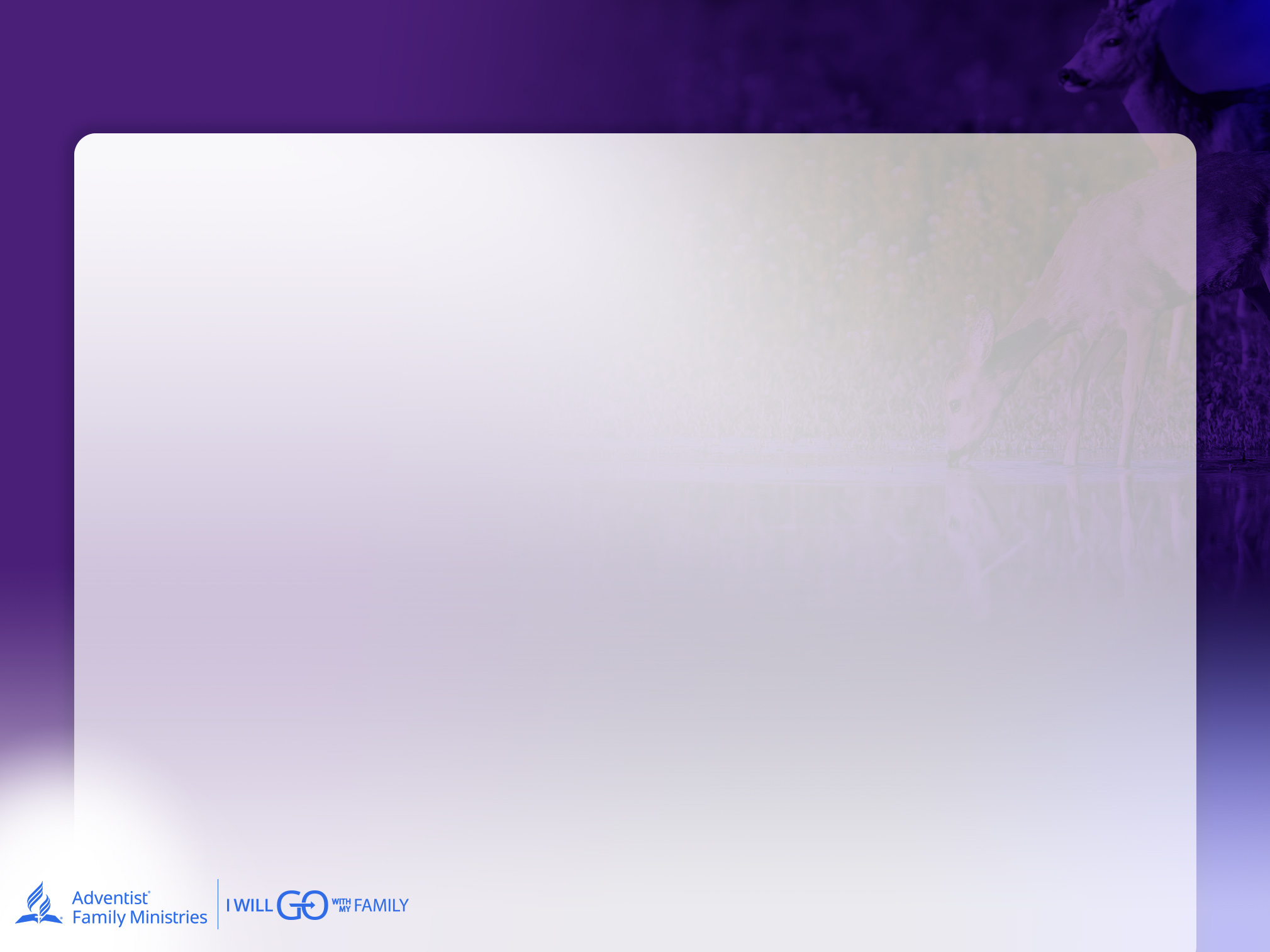 Введение
На протяжении долгого времени во многих культурах, а также в религиозном обществе, не было принято говорить о психоэмоциональных расстройствах.

В данном семинаре мы нацелено изучим проблемы, связанные с эмоциональным здоровьем; определим возможные симптомы  заболеваний; обратимся к советам, как жить с супругом, который ведет борьбу с психическим расстройством.
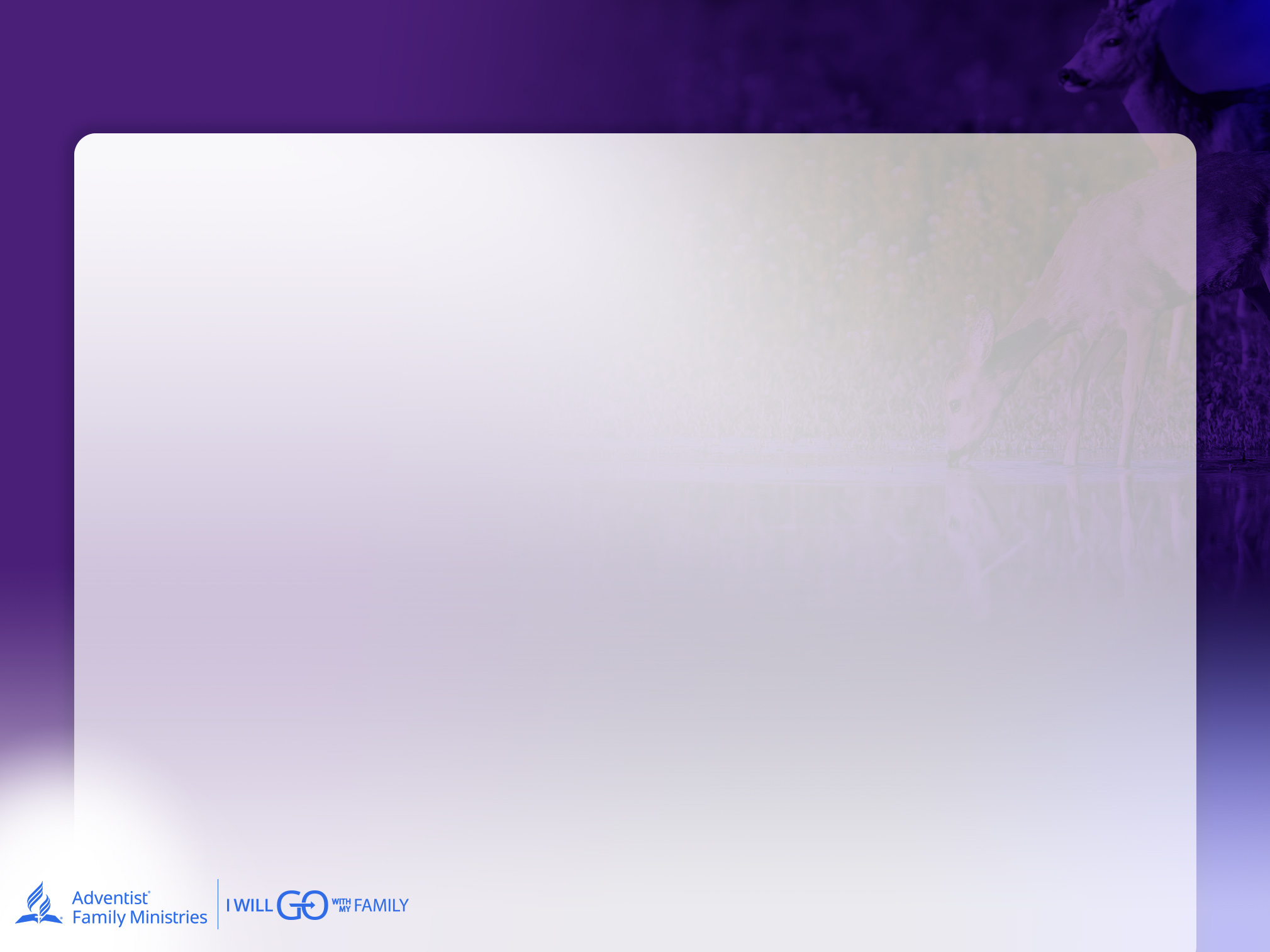 Возможные симптомы психических заболеваний
Безусловно, для каждого вида психического расстройства существует собственный перечень возможных симптомов данного заболевания. Однако, выделяют общие характерные признаки, которые позволяют распознать болезнь и своевременно начать  лечение:
Проблемы со сном, быстрая усталость
Чрезмерная грусть (депрессия)
Сильная раздражительность, проявление агрессии (злости, гнева)
Навязчивое чувство тревоги, страхи
Суицидальные мысли
Отчужденность от друзей/родных
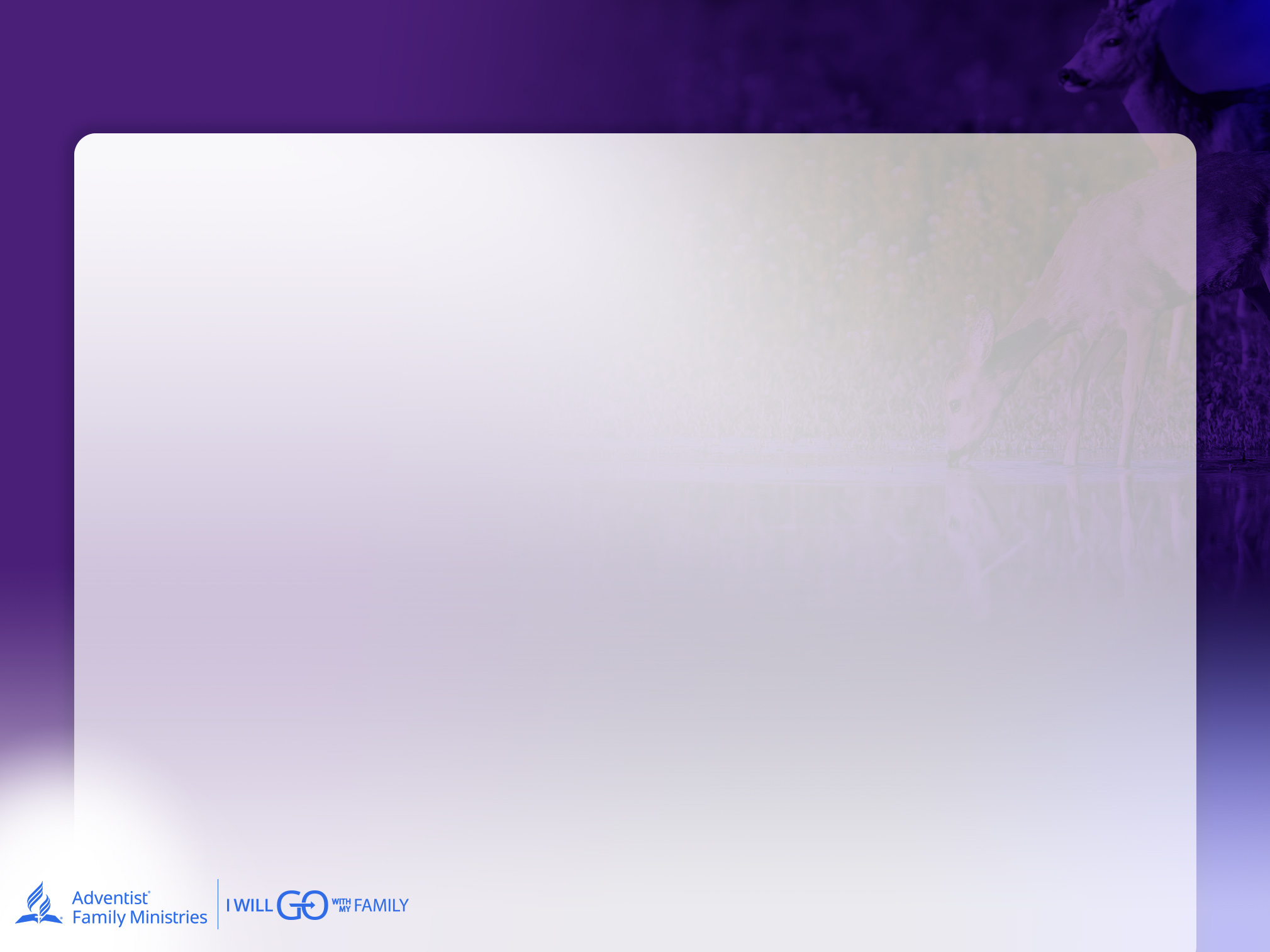 Возможные симптомы психических заболеваний
Резкие перепады настроения (от депрессии к радости и наоборот)

Галлюцинации, бред, проблемы с восприятием реальности 
Отказ от социальной деятельности
Неспособность справляться с повседневными задачами и стрессом 
Изменения в сексуальном влечении
Потеря аппетита
Апатия, заторможенность
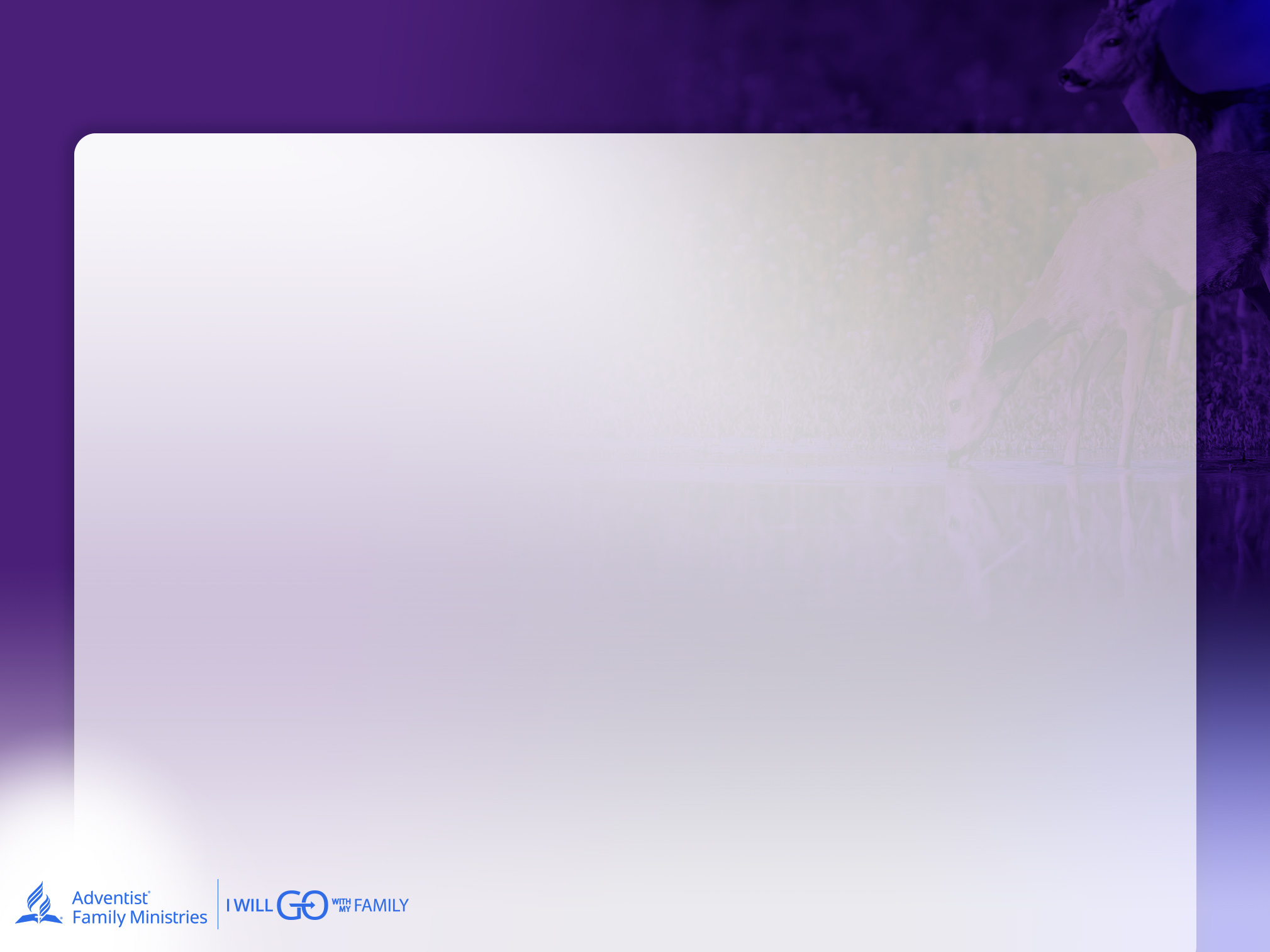 Факторы риска развития психических заболеваний
Расстройства психического здоровья – это состояние ума, которое сильно влияет на то, как человек думает, чувствуют, реагируют и действует. К факторам риска развития психических заболеваний относятся:
Генетическая наследственность 
Избыточный стресс
Жестокое обращение в детстве, игнорирование
Травмирующий жизненный опыт (насилие, участие в боевых действиях)
Ранее перенесенные психические расстройства
 Чувство одиночества или изоляции
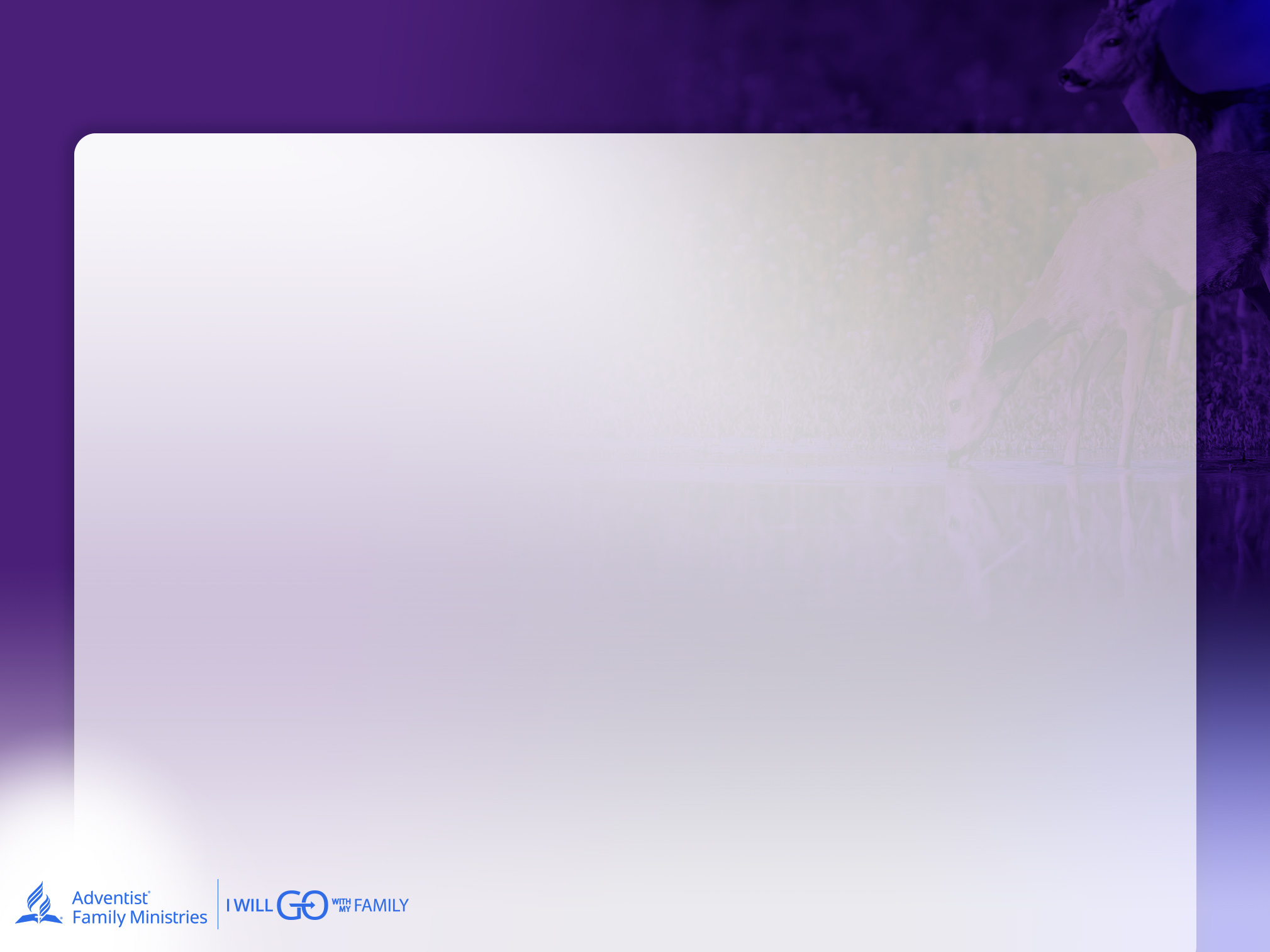 Как жить с супругом, страдающим психическим расстройством?
Работайте над проблемами как единая команда 
Общайтесь с супругом открыто и честно
Установите здоровые границы
Заручитесь поддержкой
Не забывайте заботиться  о себе
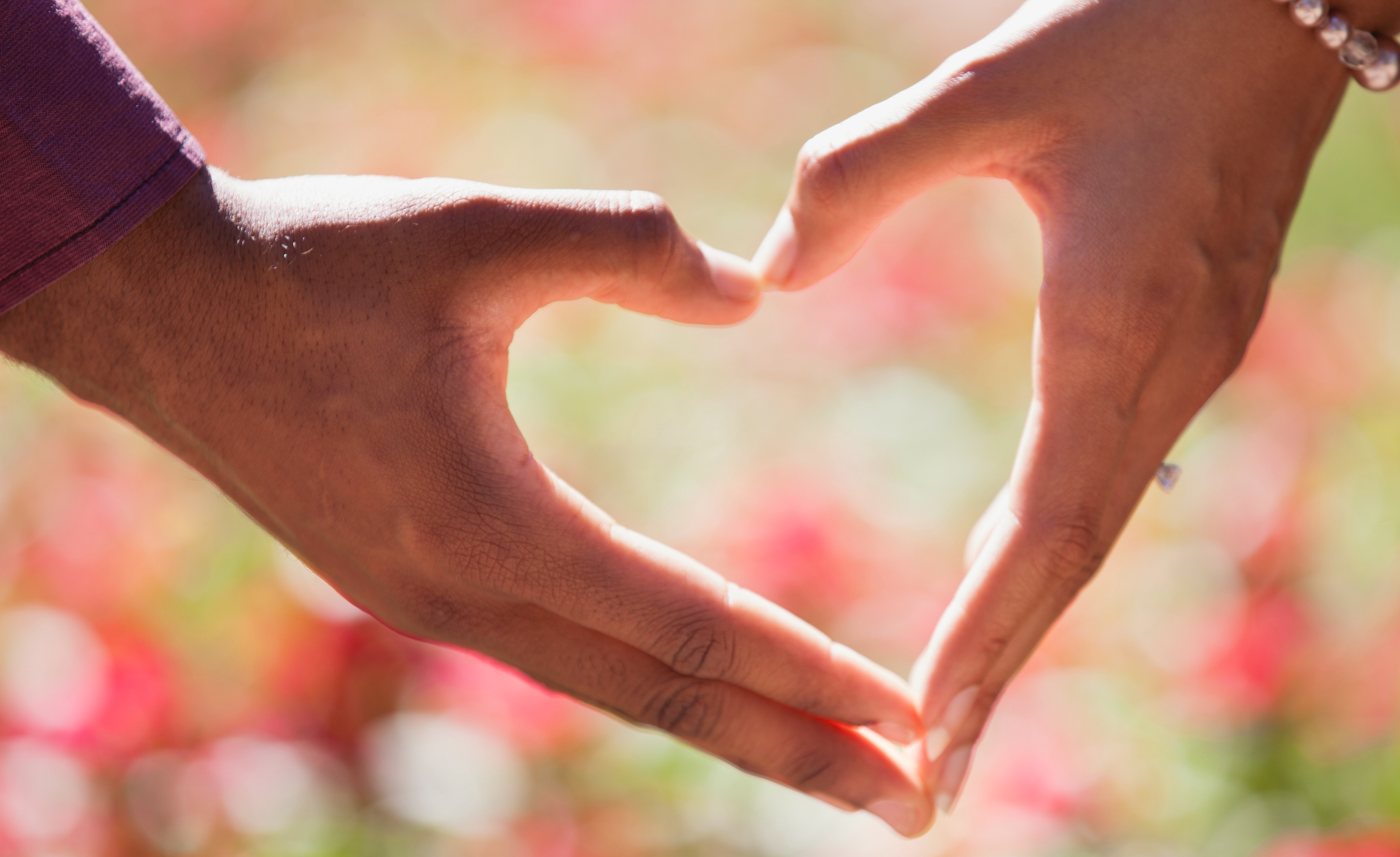 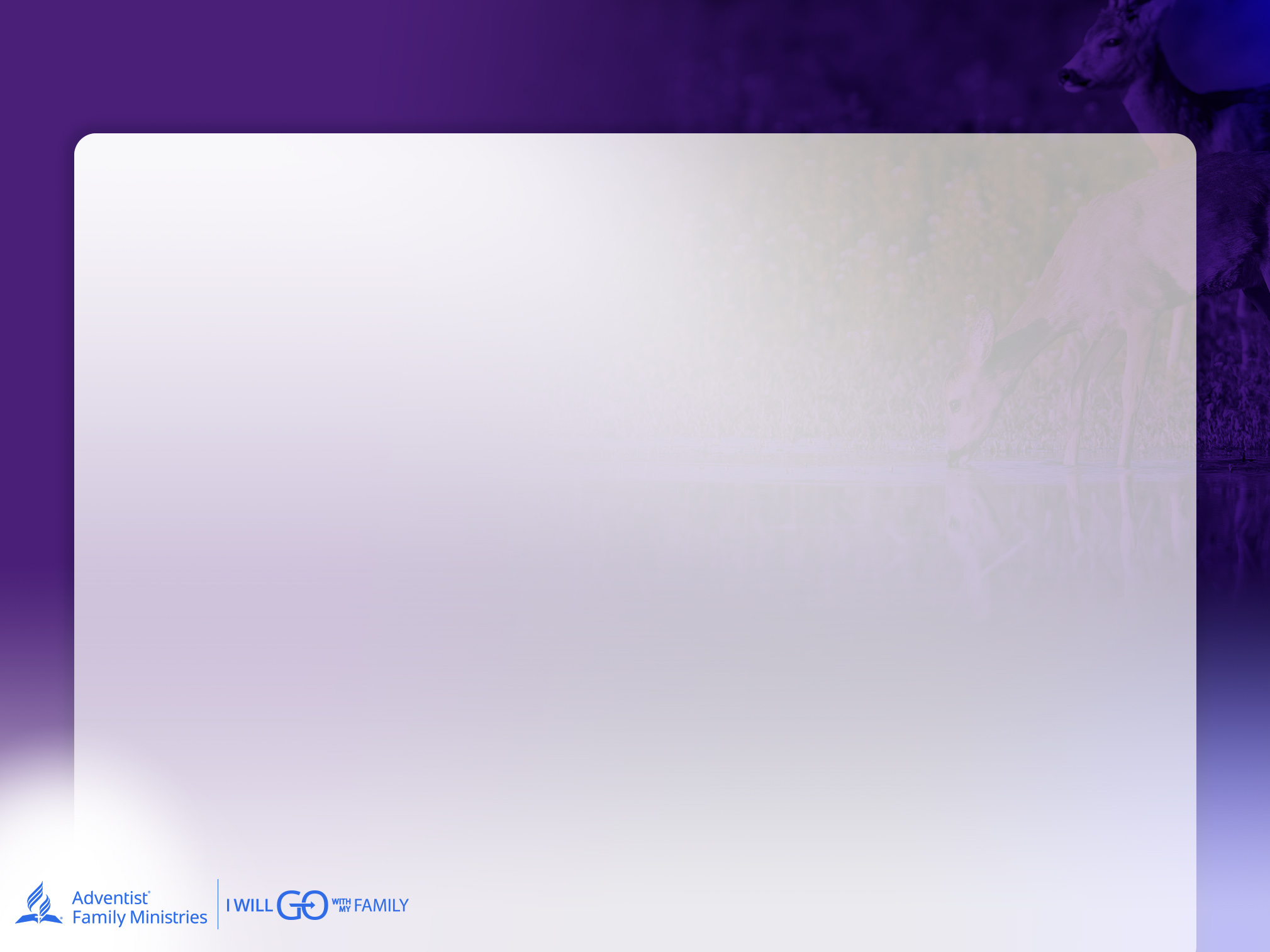 Надежда для супругов
По данным статистики, из-за нарушения психического здоровья супруга/супругов распадается огромное количество браков. К счастью, многим союзам удается сохранить статус и отношения. 
С недавнего времени все чаще стали появляться официальные заявления о последствиях психических заболеваний, поэтому при обнаружении симптомов эмоциональных недугов, семьи обращаются за помощью к специалистам, открыто делятся своими проблемами и  своевременно проходят курс восстановления.

Стремительный рост психических заболеваний у детей, подростков и взрослых стал причиной чрезвычайной ситуации в области здравоохранения в 21 веке.
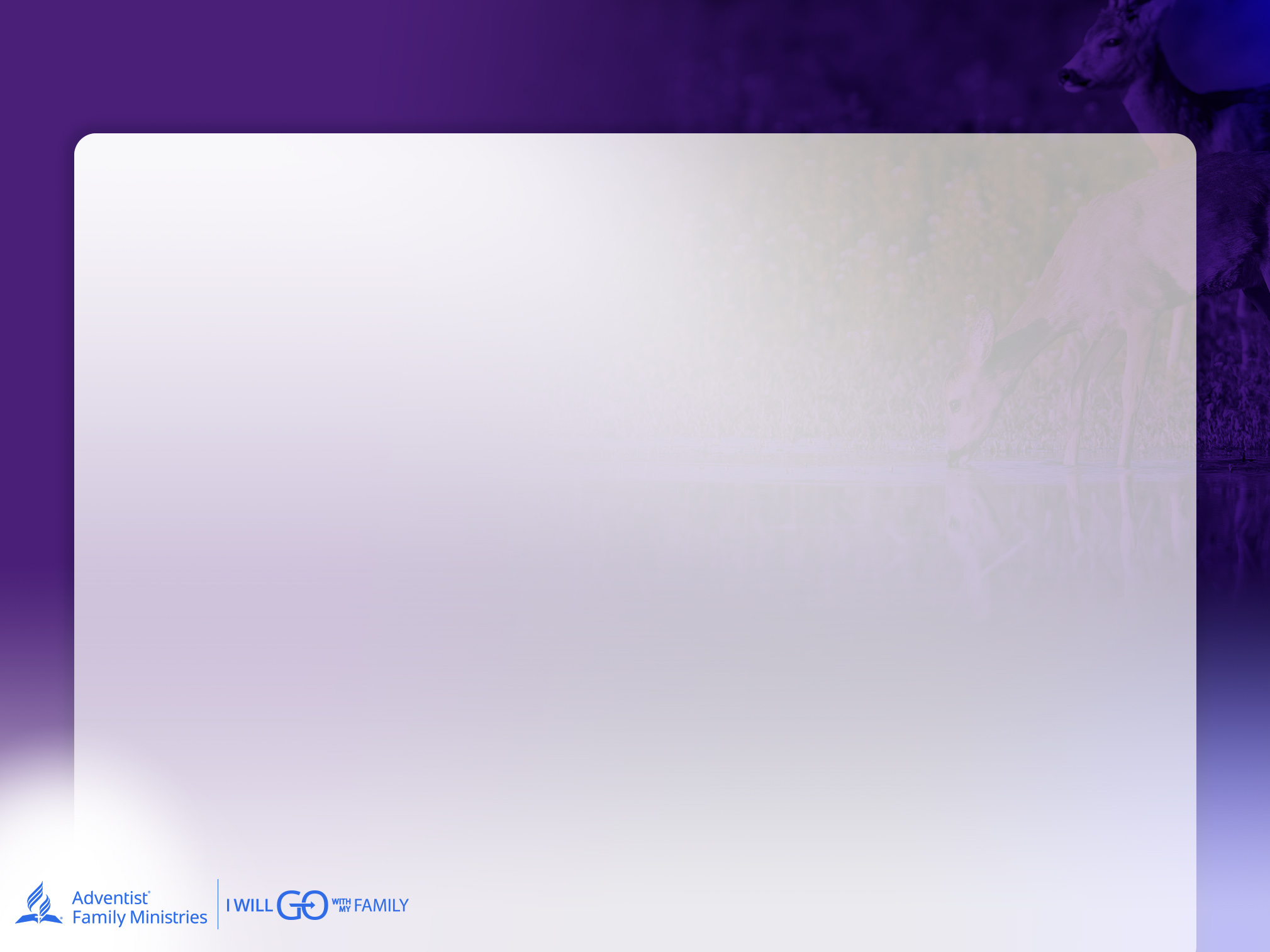 Надежда для супругов
Психическое расстройство, как и любого другое заболевание, требует точной диагностики и восстанавливающей терапии. Если не лечить , например, больной зуб или поврежденную руку, в любом случае это приведет к усугублению здоровья. То же самое касается и психического расстройства, ведь  это официально диагностируемое заболевание.
Своевременное вмешательство, верная диагностика и правильное лечение являются  первыми шагами на пути к выздоровлению от эмоциональных недугов.
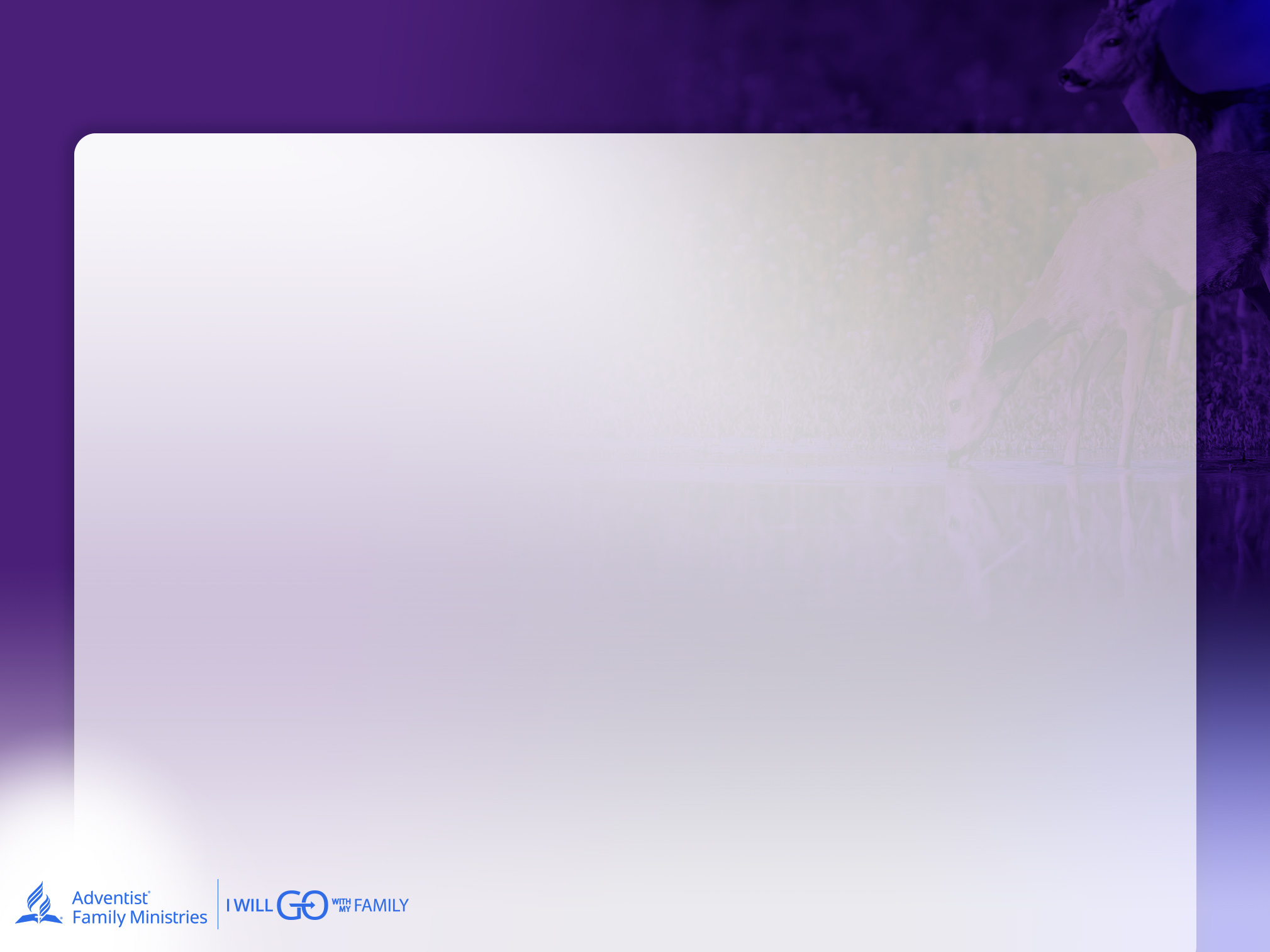 Советы для супругов
Сочувствие, доброе отношение, поддержка близких являются важными компонентами в борьбе с психическим заболеванием.

Будьте внимательны к потребностям вашего супруга. Старайтесь как можно больше проводить времени вместе для того, чтобы лучше чувствовать его состояние.

Верьте и молитесь о выздоровлении

Обеспечьте эмоциональную безопасность тем, кто проживает рядом с психически больным человеком.

Для того, чтобы помочь супругу справляться с поведением, вызванным психическим расстройством, а также контролировать собственные реакции, зачастую необходимо обращаться за консультацией к специалистам.
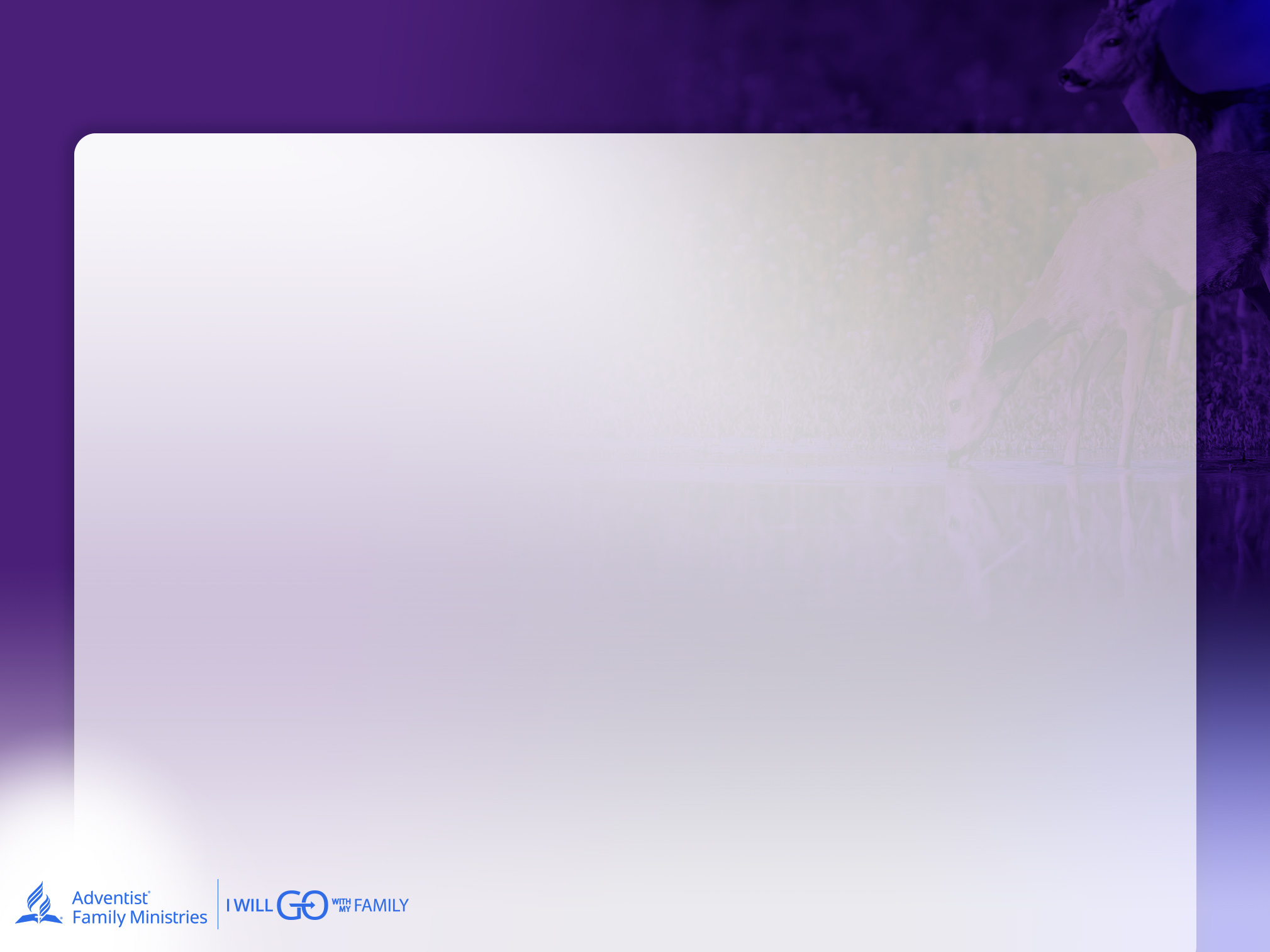 Надежда для супругов
Вера в Господа позволяет обрести колоссальную поддержку, супругам чьи родственники ведут борьбу с психическим заболеванием.  
В результате недавних исследований было доказано, что вера играет ключевую роль в жизни человека, помогает преодолевать испытания, справляться со стрессом и жизненными трудностями. C верой в Бога гораздо проще заботиться о супруге, быть его опорой и поддержкой в борьбе с психическим расстройством.
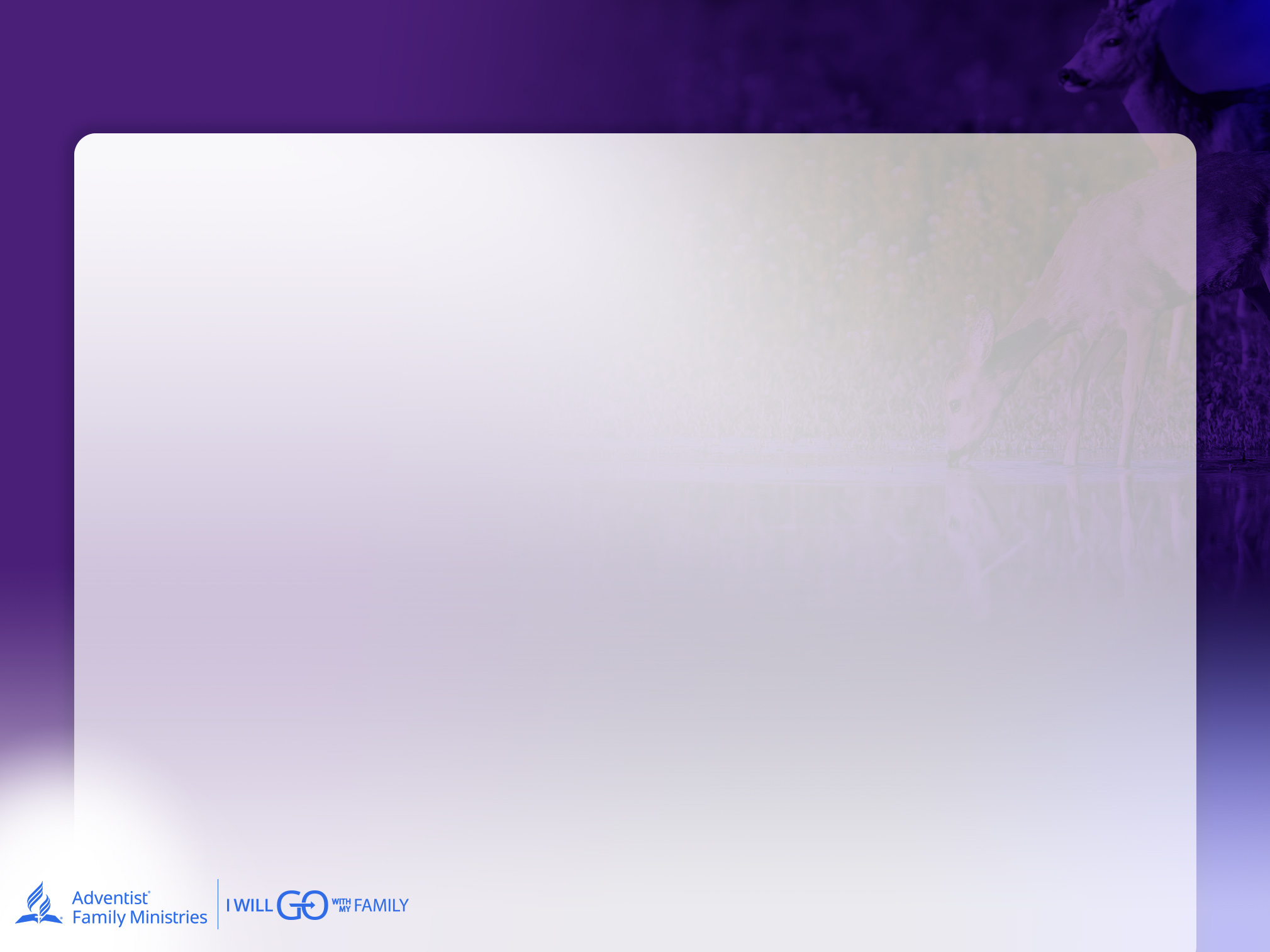 Обетование для супругов
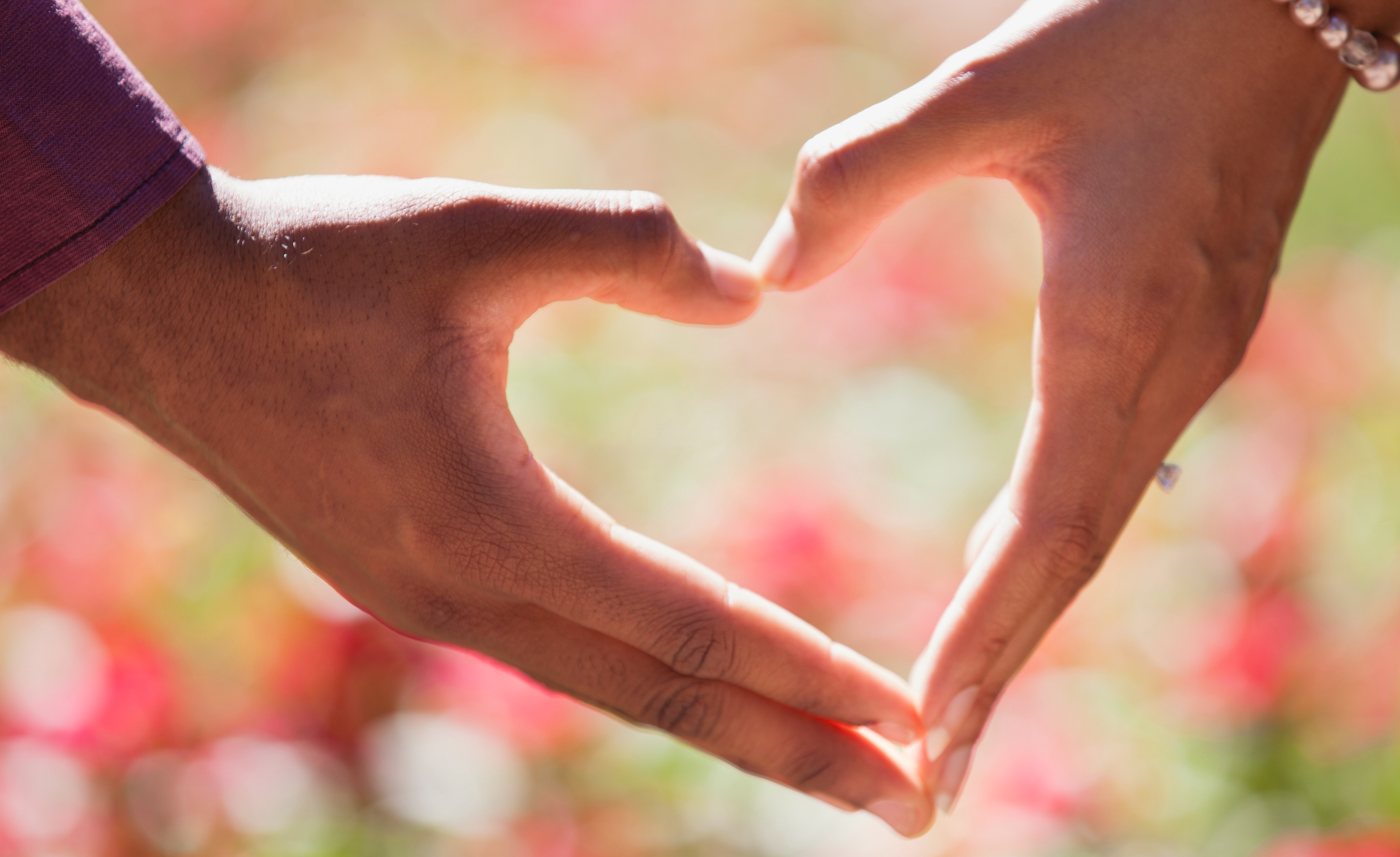 «Чему вы научились, что приняли и слышали и видели во Мне, то исполняйте, — и Бог мира будет с вами».

Послание к Филлипийцам 4:9
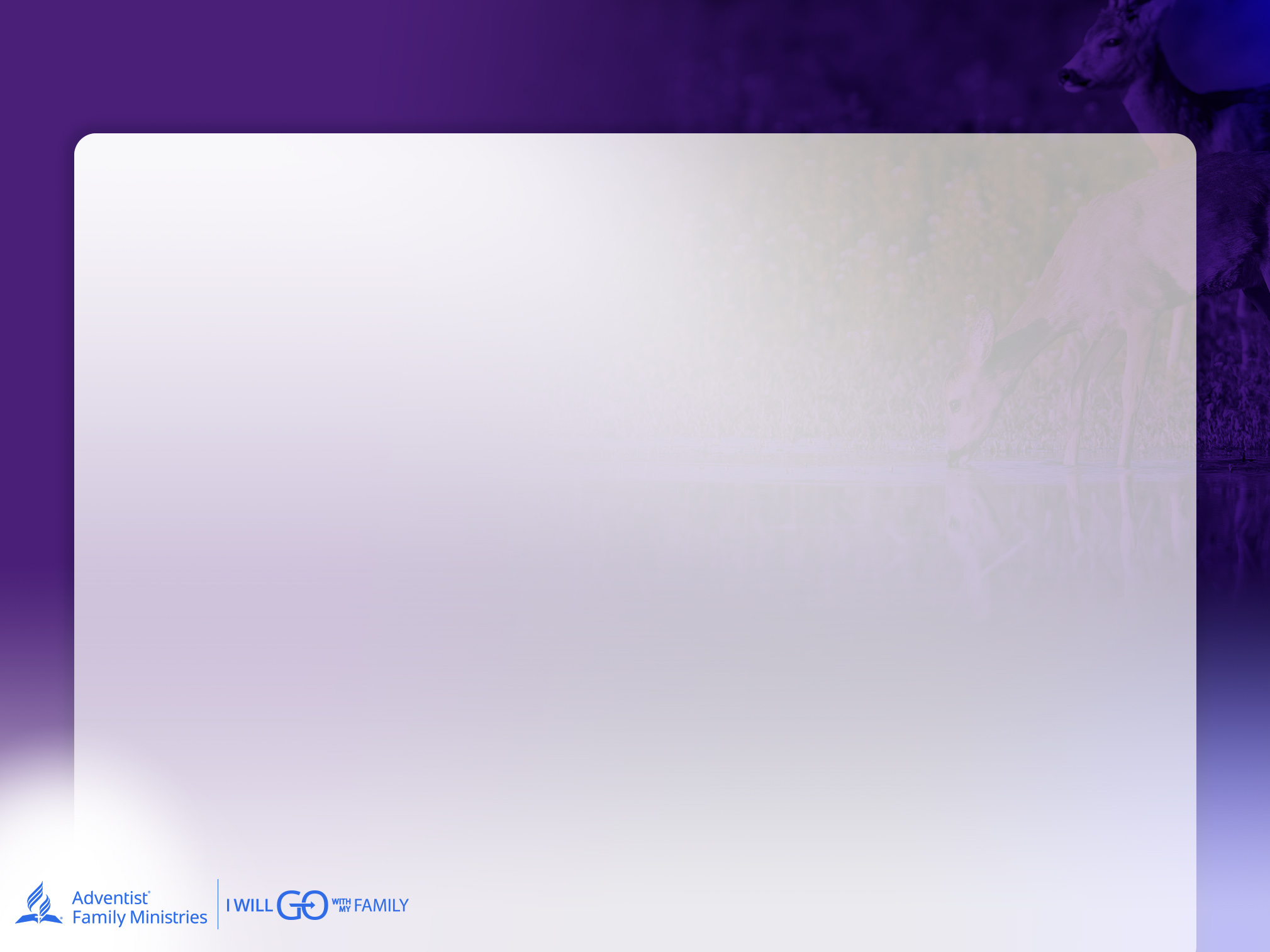 Список использованной литературы
Pargament, Kenneth. (2001). The Psychology of Religion and Coping: Theory, Research, and Practice. The Guilford Press; Revised ed. edition).

Xu, Jianbin. (2016) Pargament's Theory of Religious Coping: Implications for Spiritually Sensitive Social Work Practice. Br J Soc Work, 46(5):1394-1410. 

https://www.nami.org/Blogs/NAMI-Blog/November-2018/How-to-Be-Supportive-of-Your-Partner-with-Mental-I

https://nami.org/About-Mental-Illness/Warning-Signs-and-Symptoms

https://www.nimh.nih.gov/health/publications/looking-at-my-genes

https://988lifeline.org/ The National Suicide Prevention and Crisis Lifeline (USA only)
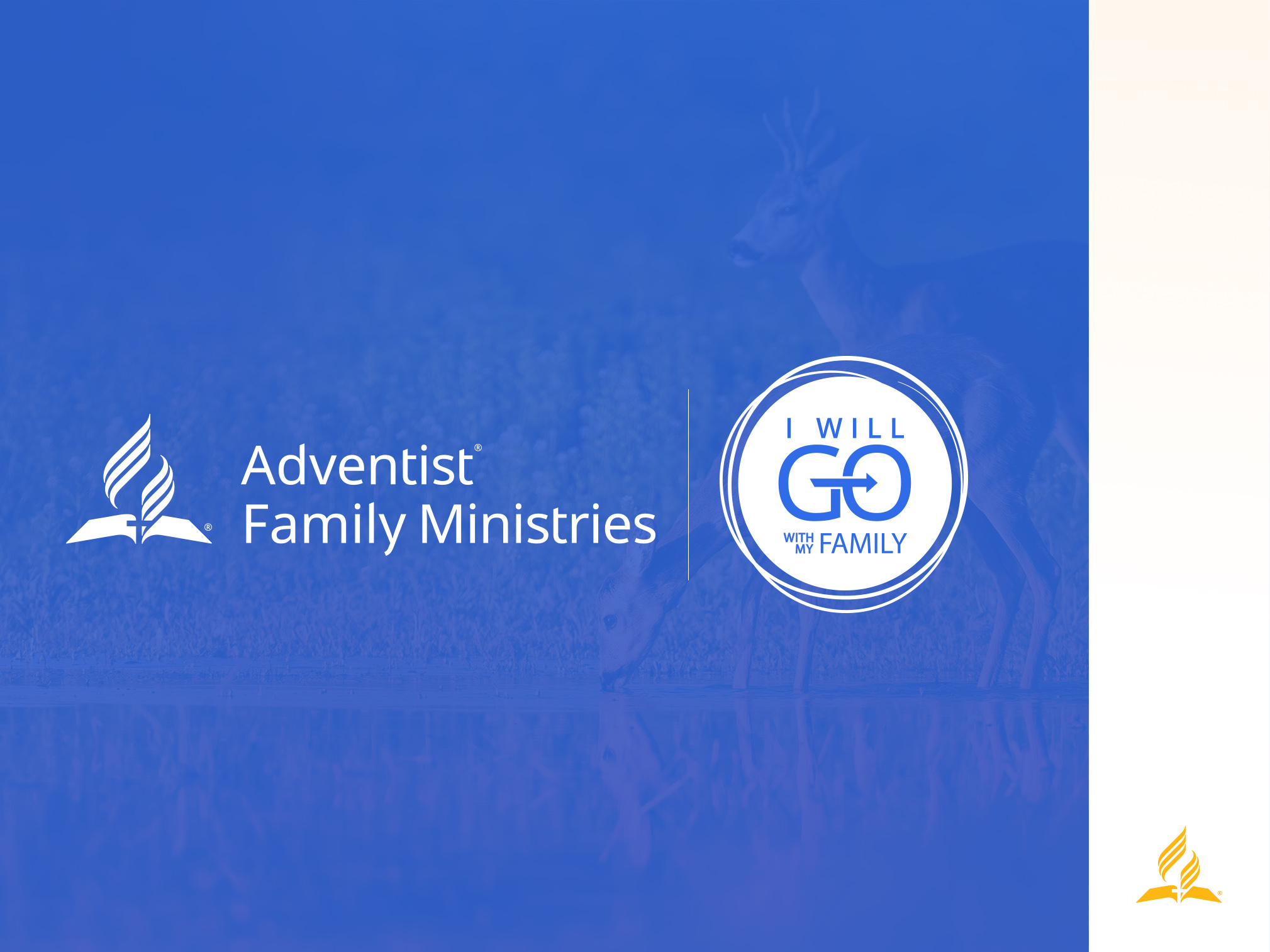 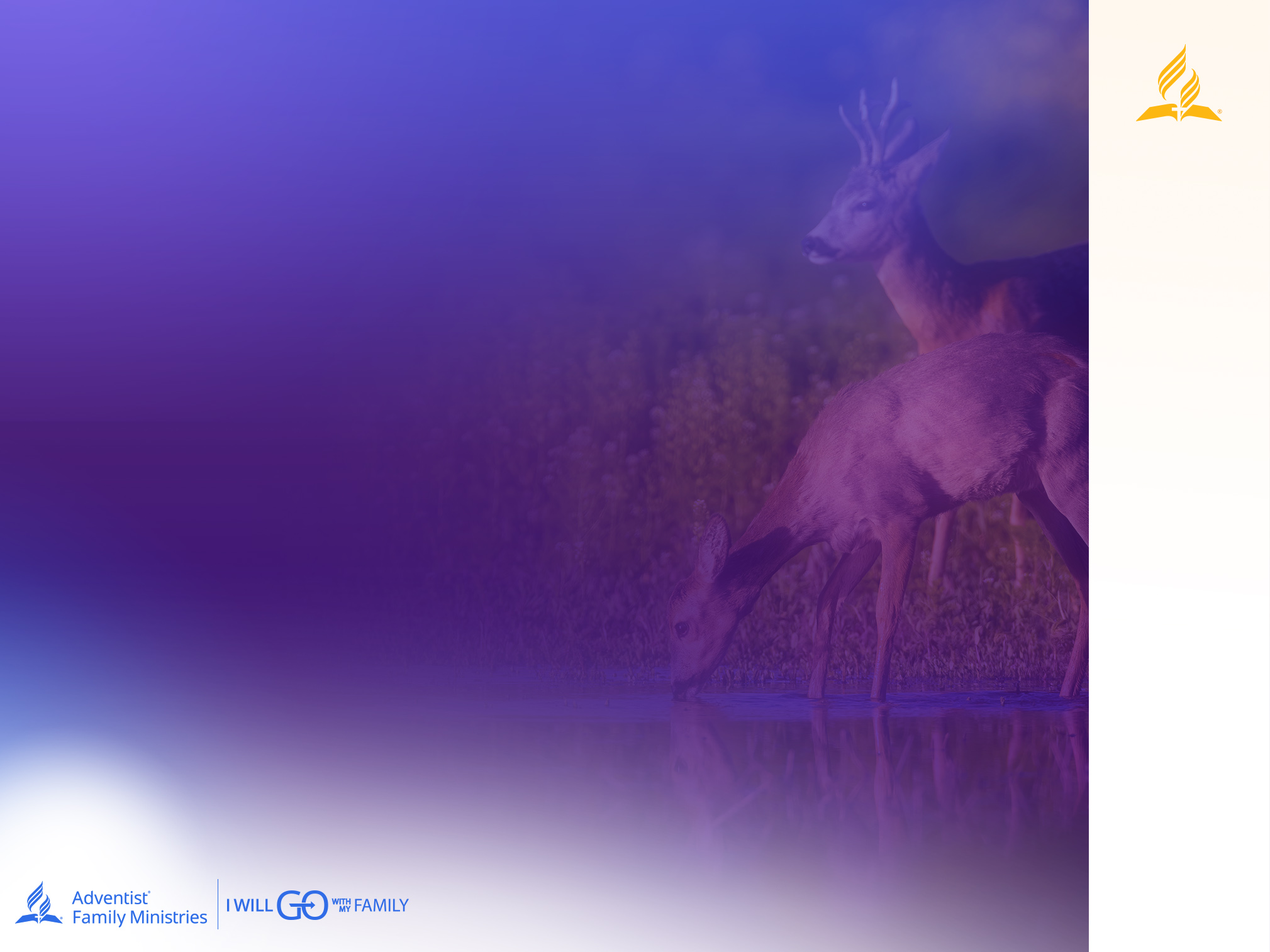 НАЗВАНИЕ СЕМИНАРА
ЗАГОЛОВОК НОВОГО РАЗДЕЛА